La construction laborieuse d’un système éducatif républicain
Introduction
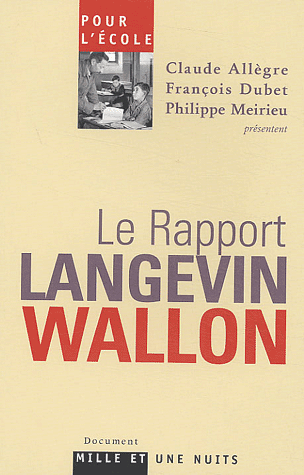 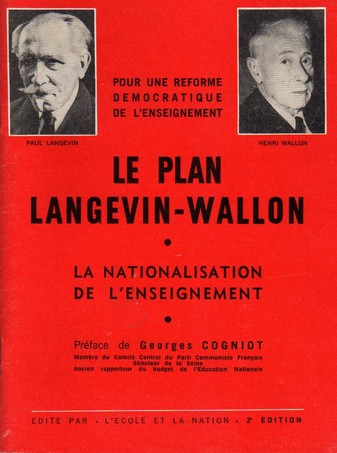 Le contexte de la Libération après la parenthèse vichyste

 
L’élaboration du plan Langevin-Wallon
(1944-1947)
I) Les réformes de la République gaullienne
1.1. La 1ère explosion scolaire (années 1950-1960)
• Un phénomène économique et social

• Un pouvoir politique qui suit le mouvement, mais des réformes retardées
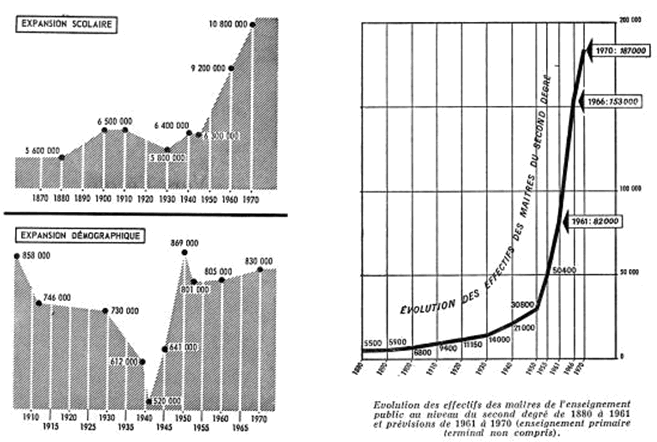 I) Les réformes de la République gaullienne
1.2. Deux leviers accompagnateurs
• la réforme Berthoin (1959)
-> âge de la scolarité porté à 16 ans
+ instauration de la carte scolaire

• la réforme Fouché (1963)
-> création des CES (tous les élèves vont au collège)
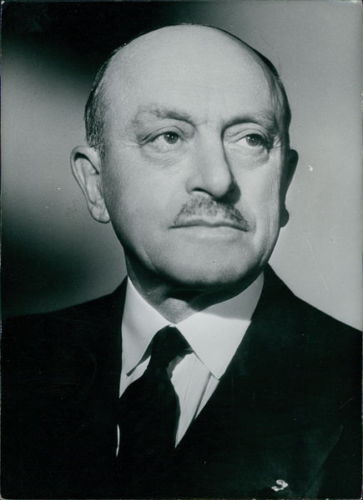 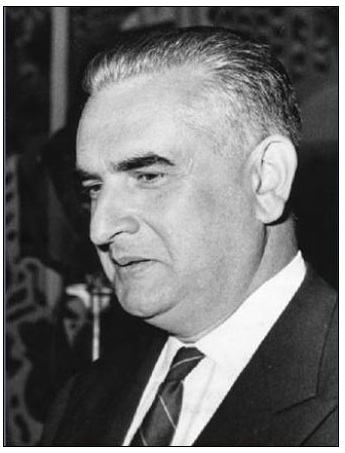 I) Les réformes de la République gaullienne
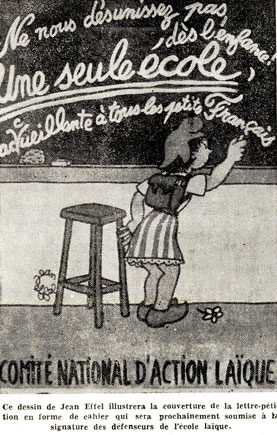 1.3. Une réforme structurelle aux conséquences durables : la loi Debré (1959)

• le financement par l’Etat républicain des écoles privées sous contrat
(75% du budget + aide des                     collectivités locales)

• la postérité de la loi Debré
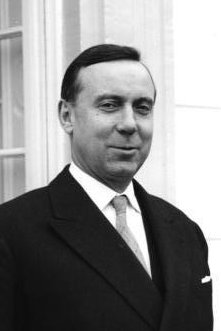 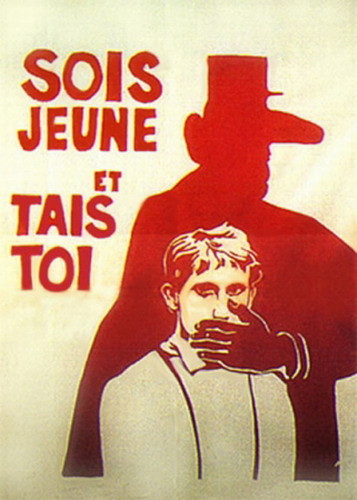 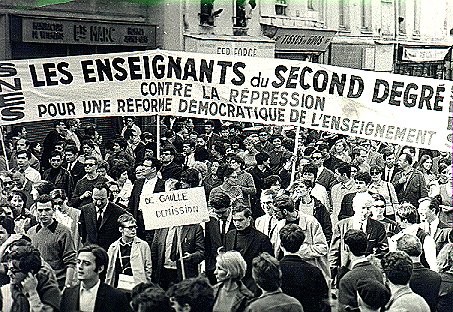 II) La réalisation du collège unique
2.1. Le « choc » de mai 1968 ?

• Un courant pédagogique novateur longtemps minoritaire

• Des bouleversements dans les différents degrés dans les années post-1968
II) La réalisation du collège unique
2.2. La réforme Haby (1975-1978)

• L’avènement du « collège unique »
(classes hétérogènes
+ mixité obligatoire)

• Les limites de 
la réforme Haby
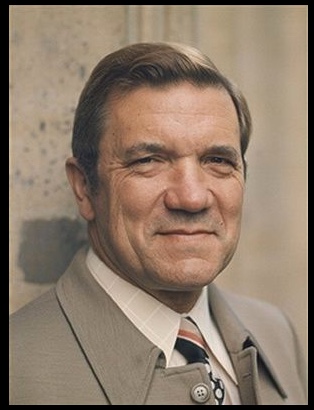 II) La réalisation du collège unique
2.3. La gauche au pouvoir : quel « changement » ? (1981-1986)
des moyens, des rapports et des expérimentations sous la forme de projets (Savary)
(ex : création ZEP 1981)
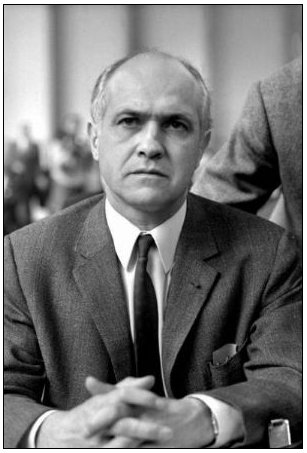 Alain Savary
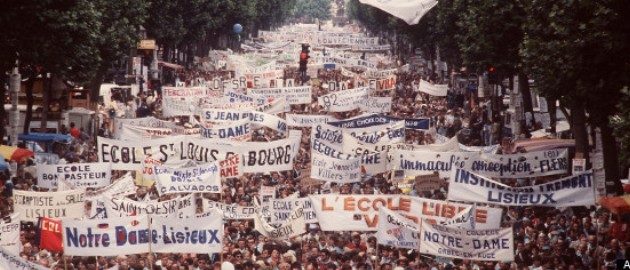 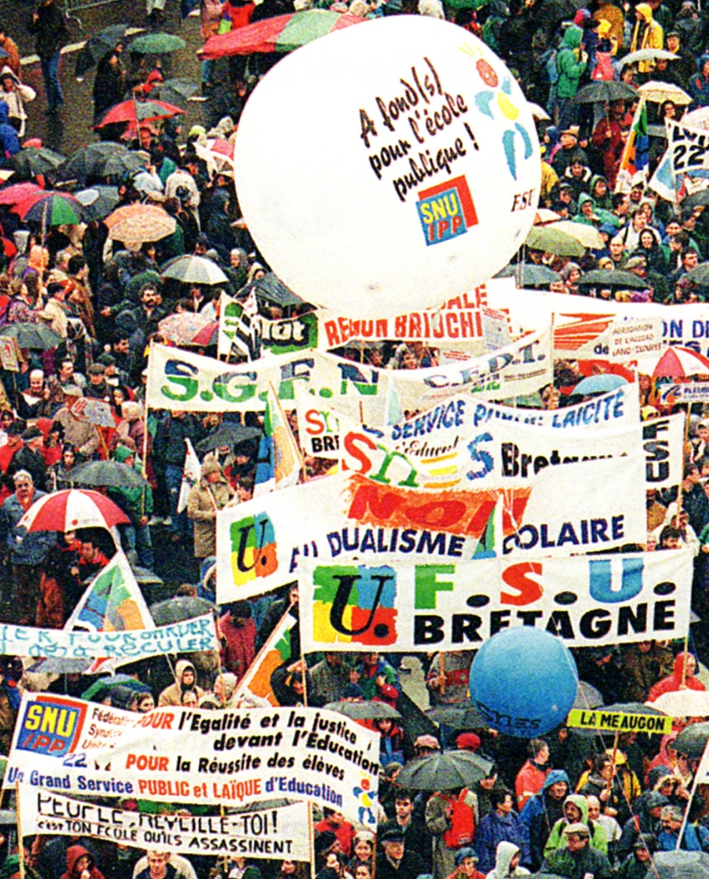 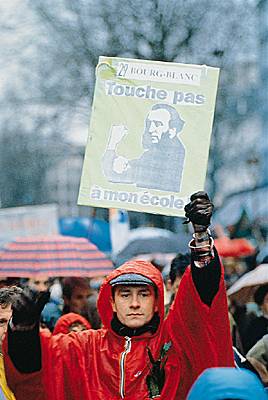 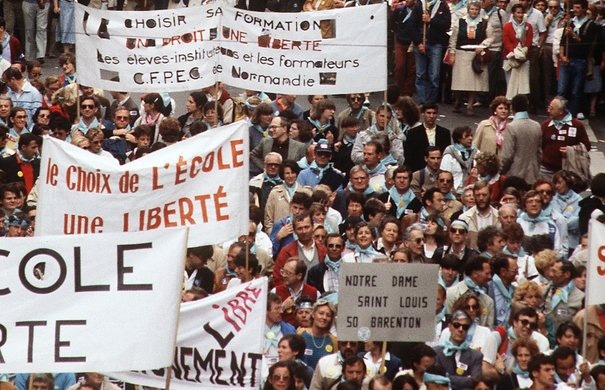 • L’échec du « grand service public d’éducation unifié » (1984)
II) La réalisation du collège unique
2.3. La gauche au pouvoir : quel « changement » ? (1981-1986)
• Chevènement et l’ambition des « 80% »
(1985 : création du baccalauréat professionnel)
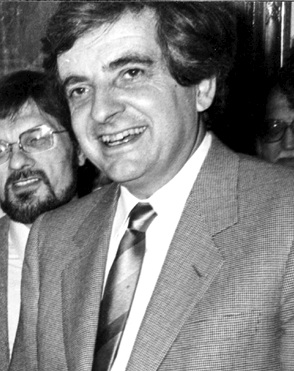 Jean-Pierre Chevènement
III) La démocratisation du baccalauréat ?
3.1. La 2ème explosion scolaire
(% de lauréats au baccalauréat/classe d’âge)
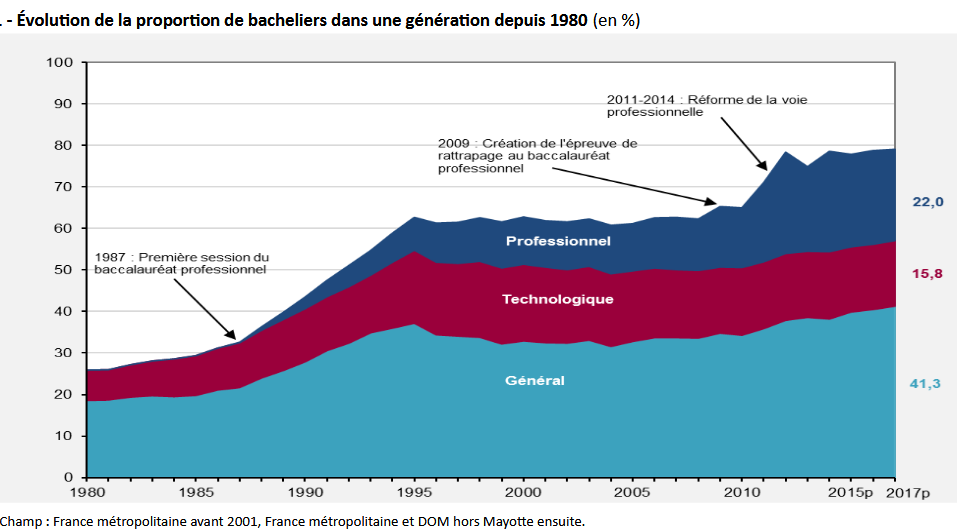 III) La démocratisation du baccalauréat ?
3.2. La loi d’orientation Jospin (1989) et son application
• création des cycles

• création des IUFM

• revalorisation salariale
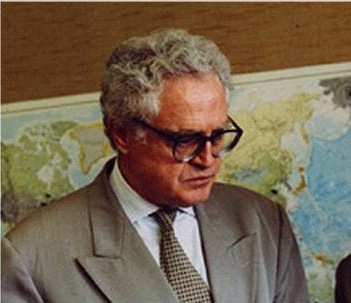 Lionel Jospin
III) La démocratisation du baccalauréat ?
3.3. L’épisode Allègre (1997-2000)
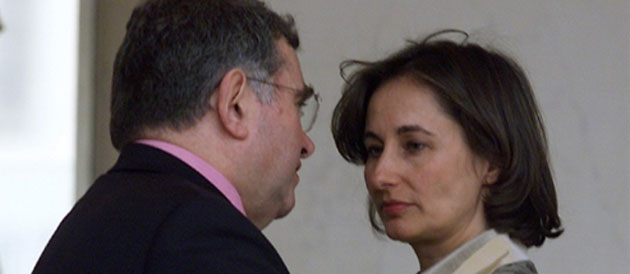 Claude Allègre (ministre) et Ségolène Royal (secrétaire d’Etat)
IV) L’éducation nationale saisie par le néolibéralisme ?
4.1. Le tableau noir de l’Ecole au tournant des années 2000
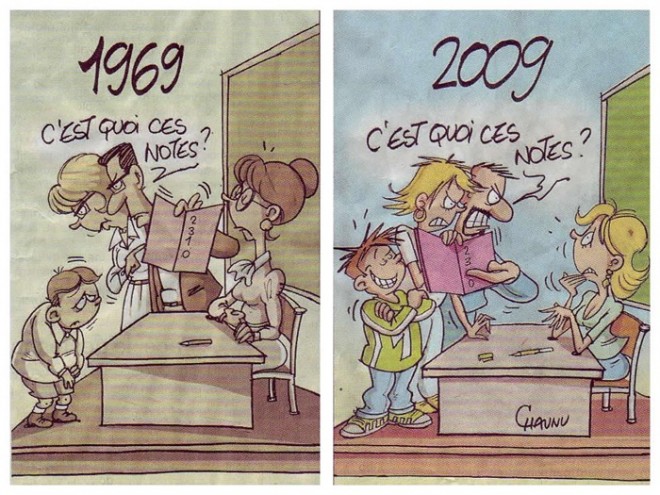 IV) L’éducation nationale saisie par le néolibéralisme ?
4.2. La loi d’orientation Fillon (2005) entre changements et continuités
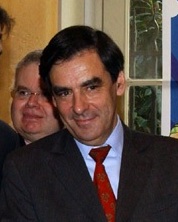 Instauration du SCCC 2005


Intégration des IUFM dans des Universités
François Fillon
IV) L’éducation nationale saisie par le néolibéralisme ?
4.3. La politique scolaire sous la présidence Sarkozy : une rupture ? (2007-2012)
Masterisation
Assouplissement carte
Loi Carle
Gel salaires
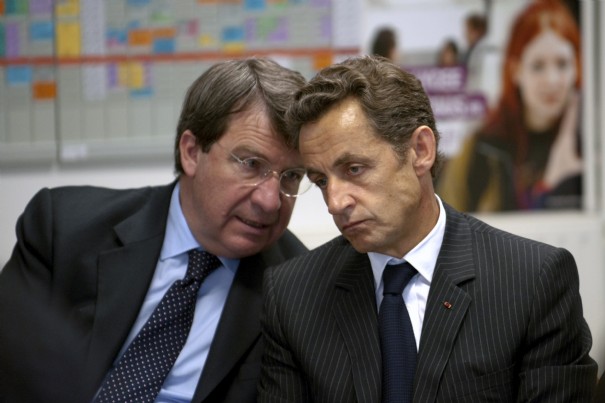 Xavier Darcos et Nicolas Sarkozy
IV) L’éducation nationale saisie par le néolibéralisme ?
4.4. La loi « PEILLON » « de programmation et de refondation de l’école de la République » (JO du 9 juillet 2013)
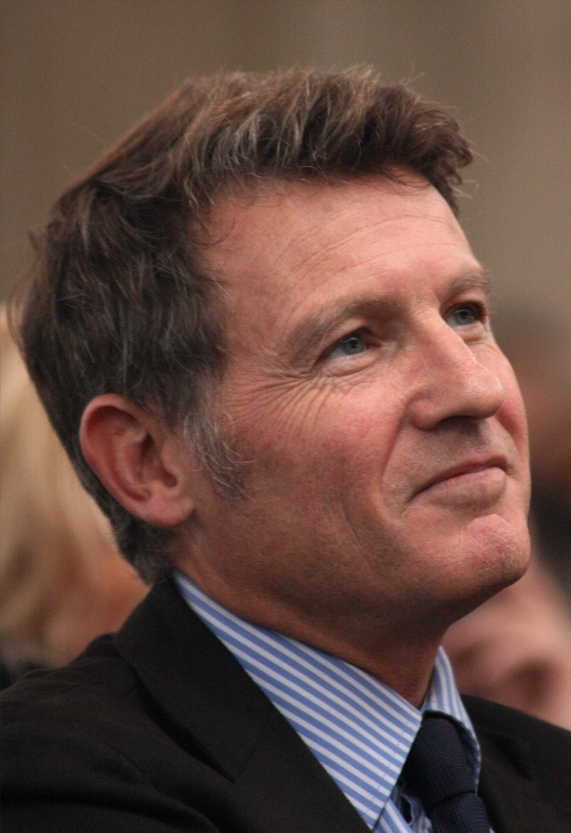 - Recrutements programmés, IUFM->ESPE
 Rythmes scolaires, Charte de la Laïcité
 SCCCC et Programmes (2015)
François Peillon
Conclusion
La loi pour une Ecole de la confiance (juillet 2019) : un Etat qui contrôle le système et vise l’efficacité…






 L’Ecole demeure-t-elle encore une institution républicaine ?
Jean-Michel Blanquer
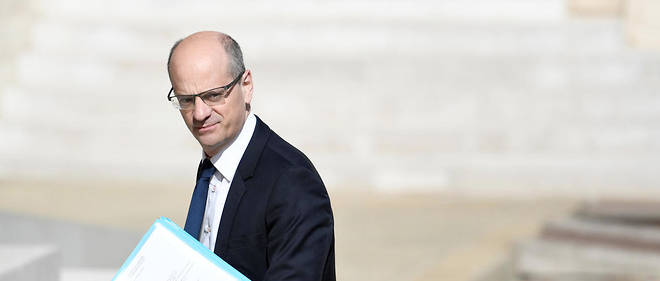 Instruction obligoire à 3 ans
Oblig. formation jusqu’à 18 ans
ESPE->INSPE
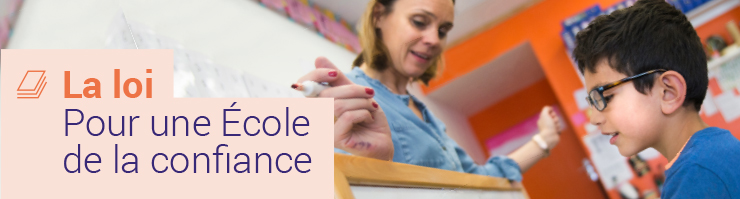